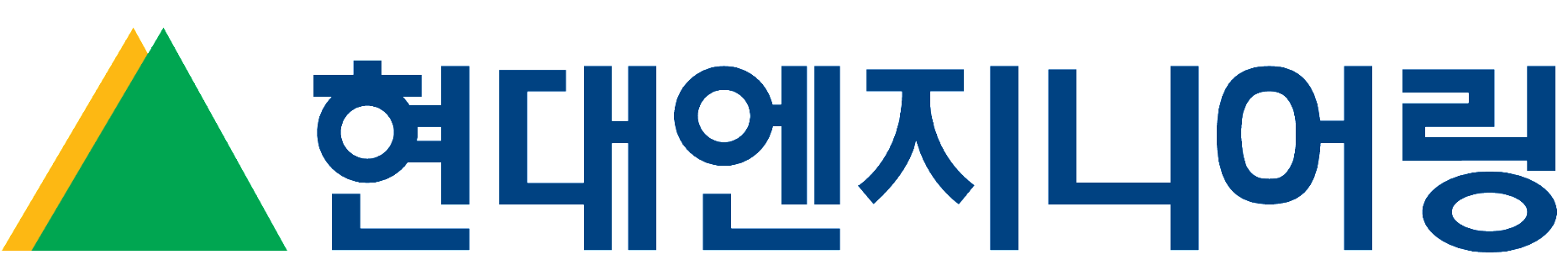 3D 기반 발주처 코멘트 관리 시스템 
개발 착수보고회
2019. 12. 12
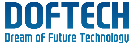 목 차
3
1
2
6
4
5
7
사업 개요
사업 범위
사업 수행 조직
일정 계획 및 산출물
보고 계획
교육 계획
주요 개발 내용
1. 사업 개요
용어 : SIMO(Single Input Multiple Output)
2. 사업 범위
■ 주요 개발 내용
1
SPR/Navisworks 기반 Tag 관리 기능
1) 설계 변경사항에 대한 Tag 생성 및 수정 내역 관리 (Latest date, user) 기능 
2) Comment 선택 시 3D model로 자동 Navigation 기능 
3) Tag Report / 3D model (SPR/Navisworks)간 연계 기능
2
Report 관리
1) 설계 변경 사항에 대한 Comment Report 생성 및 배포 기능 
2) Snapshot 자동 생성( Before / After )
3
SPR/Navisworks 인터페이스
1) SPR과 Navisworks 기반의 Comment/Status 관리 및 조회, 유관 공종 및 작업자의cross 
checking등 상호 인터페이스 관리 기능
4
E SPACE 연계
1) 설계 Data 및 화면 연계
5
지침서 작성
1) Admin 매뉴얼 작성 - 시스템 적용을 위한 Admin용 지침서 작성 
2) 사용자 교육
3. 사업 수행 조직
사업관리 총괄 (제안사)
Project Sponsor
도프텍
현대엔지니어링
주관부서
Project Manager (PM)
담당 TFT
박경범 이사
Project 개발팀
이윤호 차장 (PL)

김수현 차장(개발)
4. 일정 계획 및 산출물
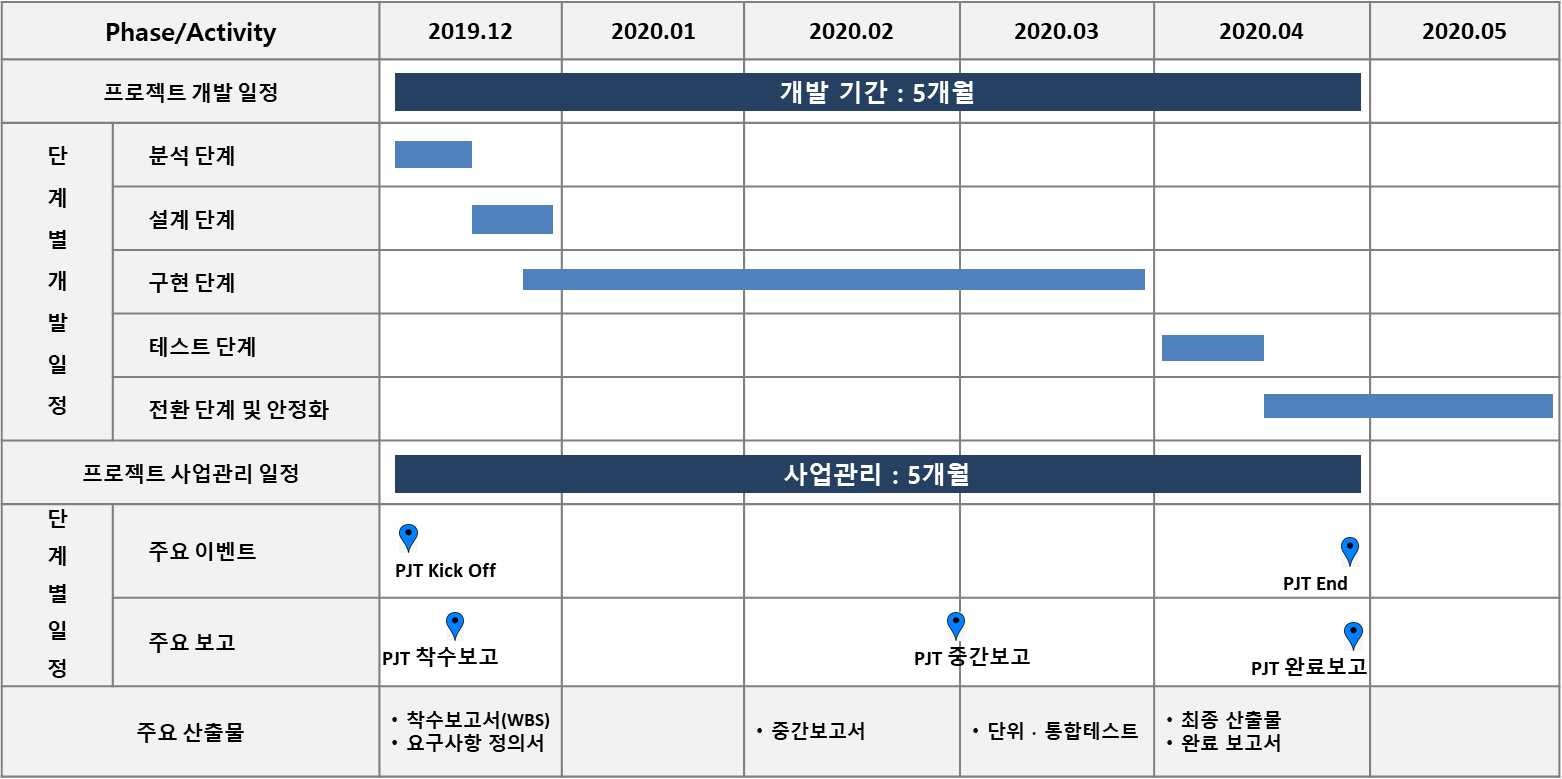 5. 보고 관리
보고관리
이슈/위험 보고
수시 보고
주간/월간보고
착수/중간/완료보고
정기적
보고
비정기적
보고
보고서 제출
보고서
보고서 작성
취합 작성/수정
수정/보완
요청
검토 요청
검토
회의록 작성
회의록
보고회의
6. 교육 계획
■ 교육 훈련 계획
교육훈련계획을 수립하여 해당 업무에 적합한 교육과정을 제공하고 교육대상 별 체계적인 교육을 실시함으로써 사업의 이해와 공감대를 형성하고 업무효율화를 달성할 수 있도록 최상의 교육훈련 제공
■ 대상자별 교육훈련 과정
7. 주요 개발 내용
Project Setup
조직별 / 사용자별 권한 관리
▣ 프로젝트 정보를 관리
▣ 사용자 정보 관리 및 사용자별 프로젝트 사용 권한을 관리
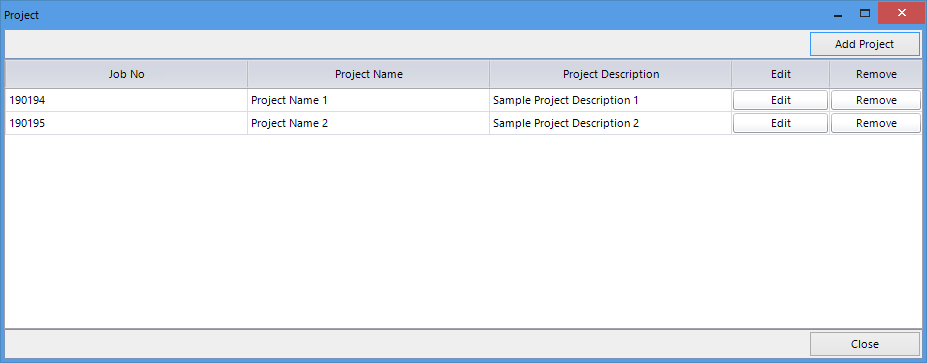 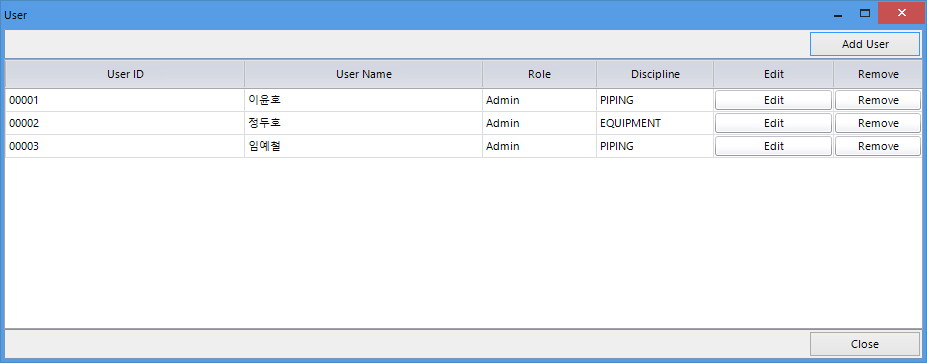 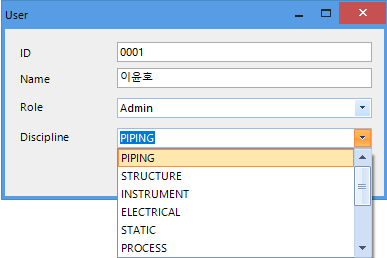 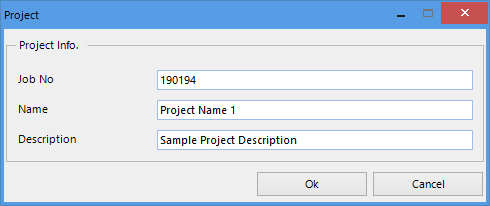 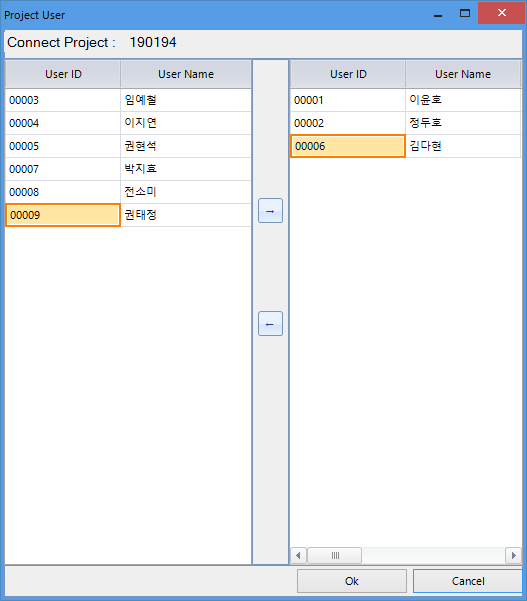 7. 주요 개발 내용
PBS Setup
Report 설정
▣ Report 리포터 설정
▣ 프로젝트 PBS 정보 관리
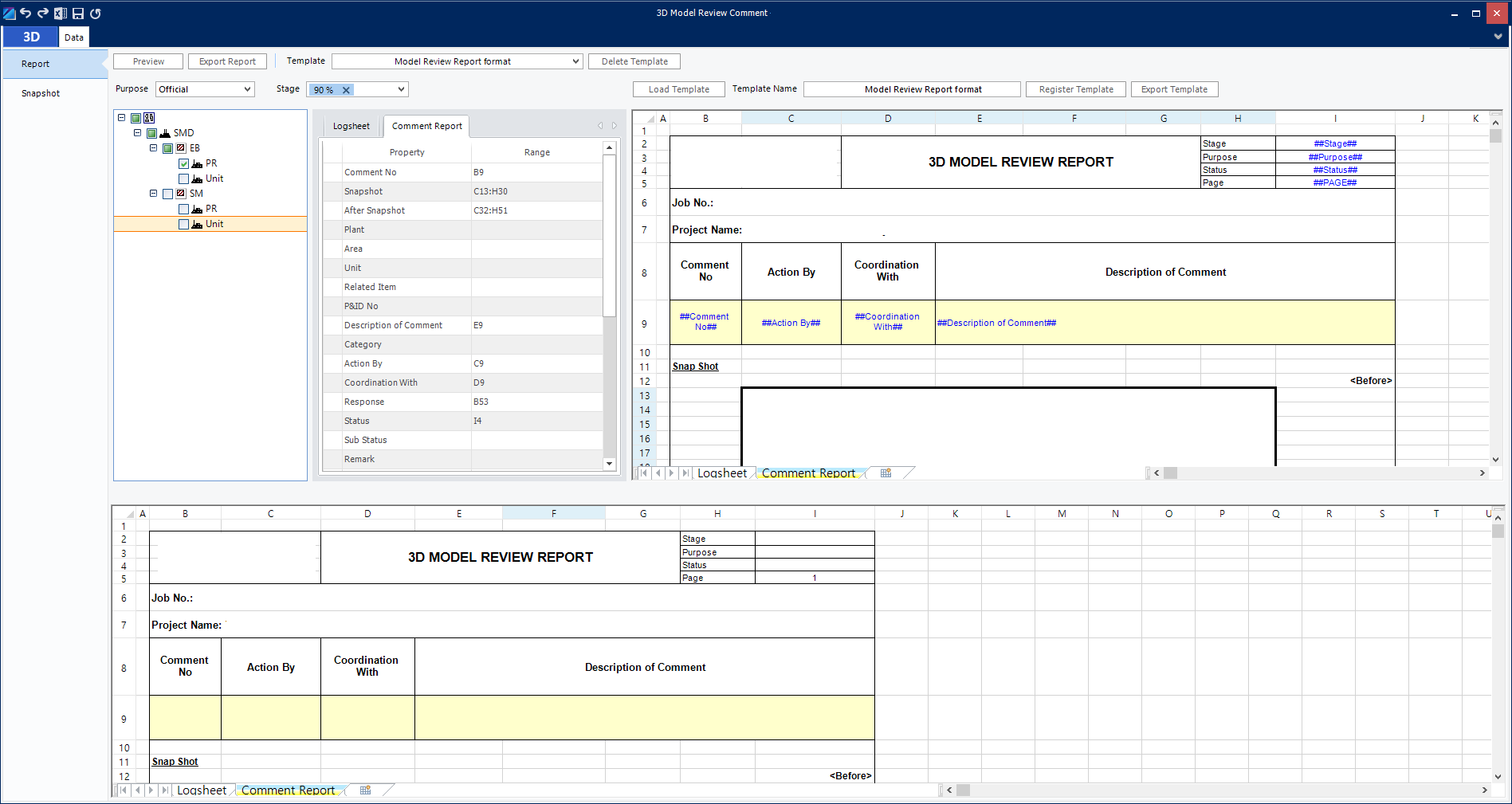 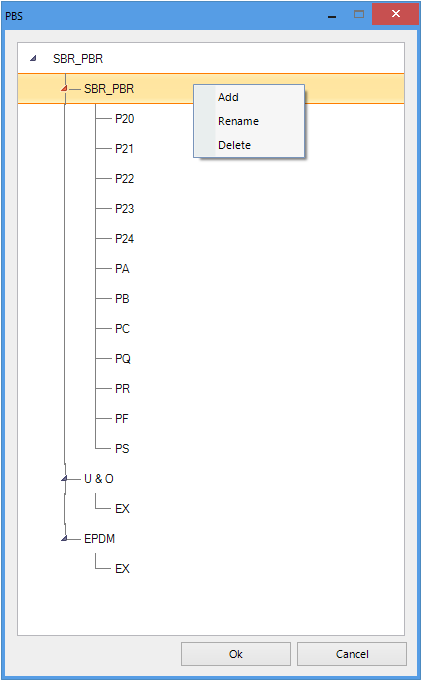 7. 주요 개발 내용
3D Comment Dashboard
▣ Comment 현황을 조회한다.
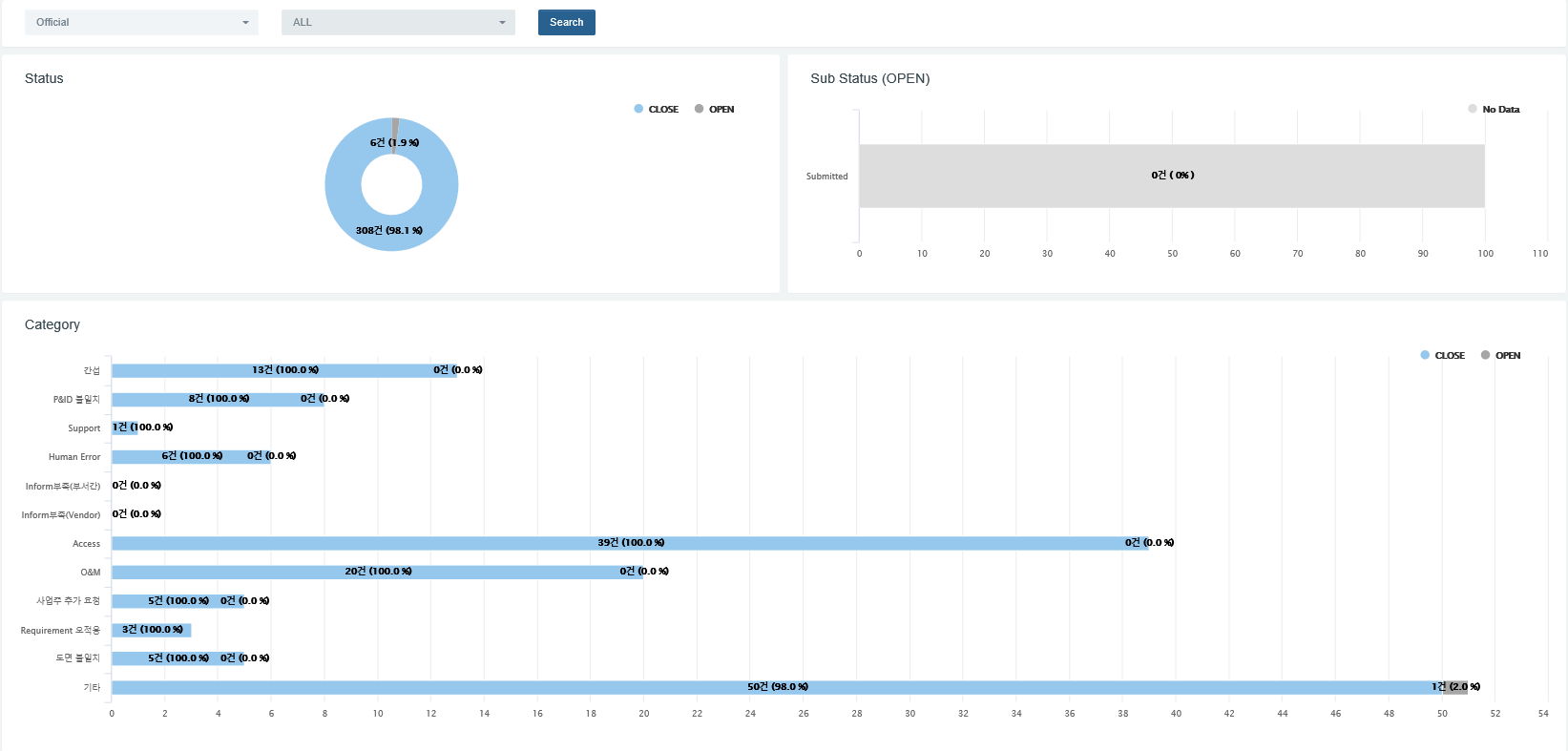 7. 주요 개발 내용
3D Review 프로그램 연계
▣ SPR/ Navisworks과 연계된 Create Comment Tag & Snapshot 창의 기능을 이용해서 Tag를 생성 / 관리한다.
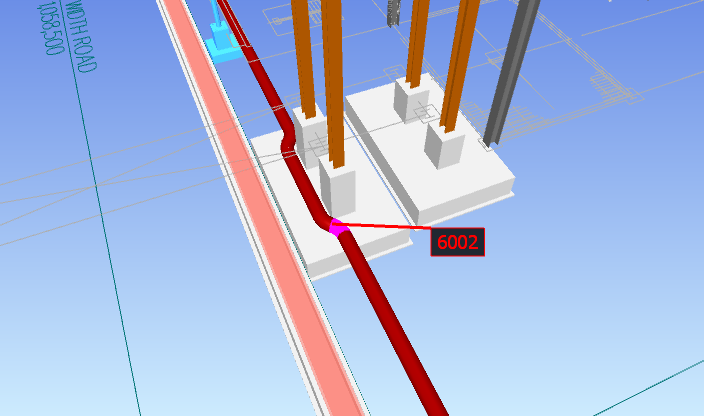 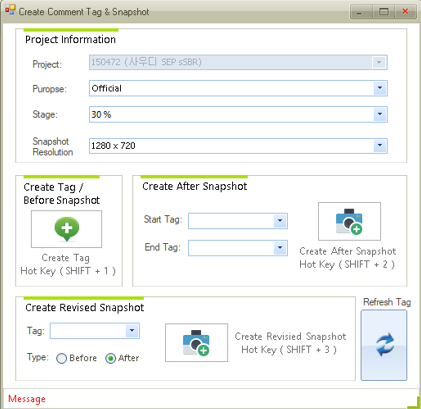 7. 주요 개발 내용
3D Model 이미지 생성 및 Mark-up
▣ Image Editor기능을 이용하여 Snapshot에 추가 사항 작성, Mark-up, Image 삽입기능 지원한다
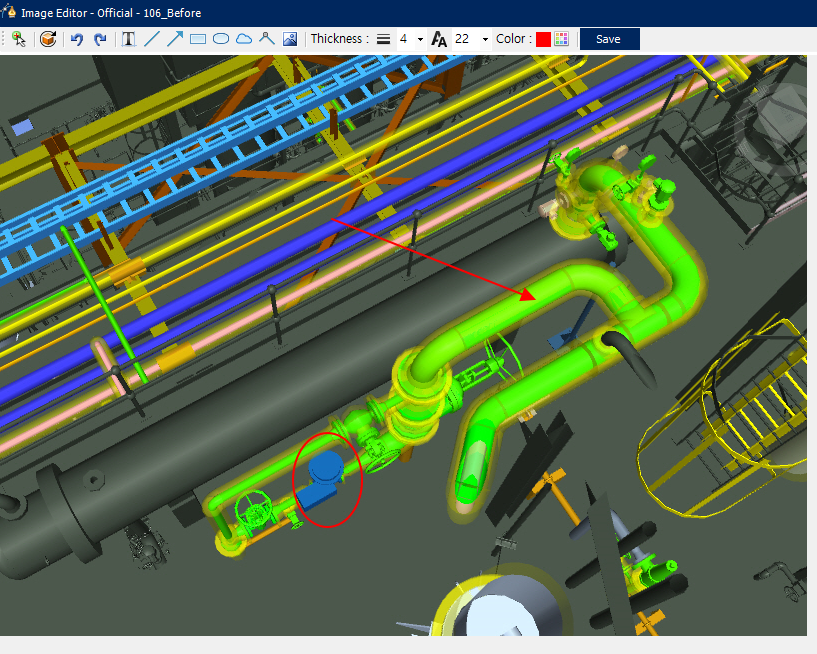 7. 주요 개발 내용
3D Comment List 관리
▣ Comment 정보를 관리한다.
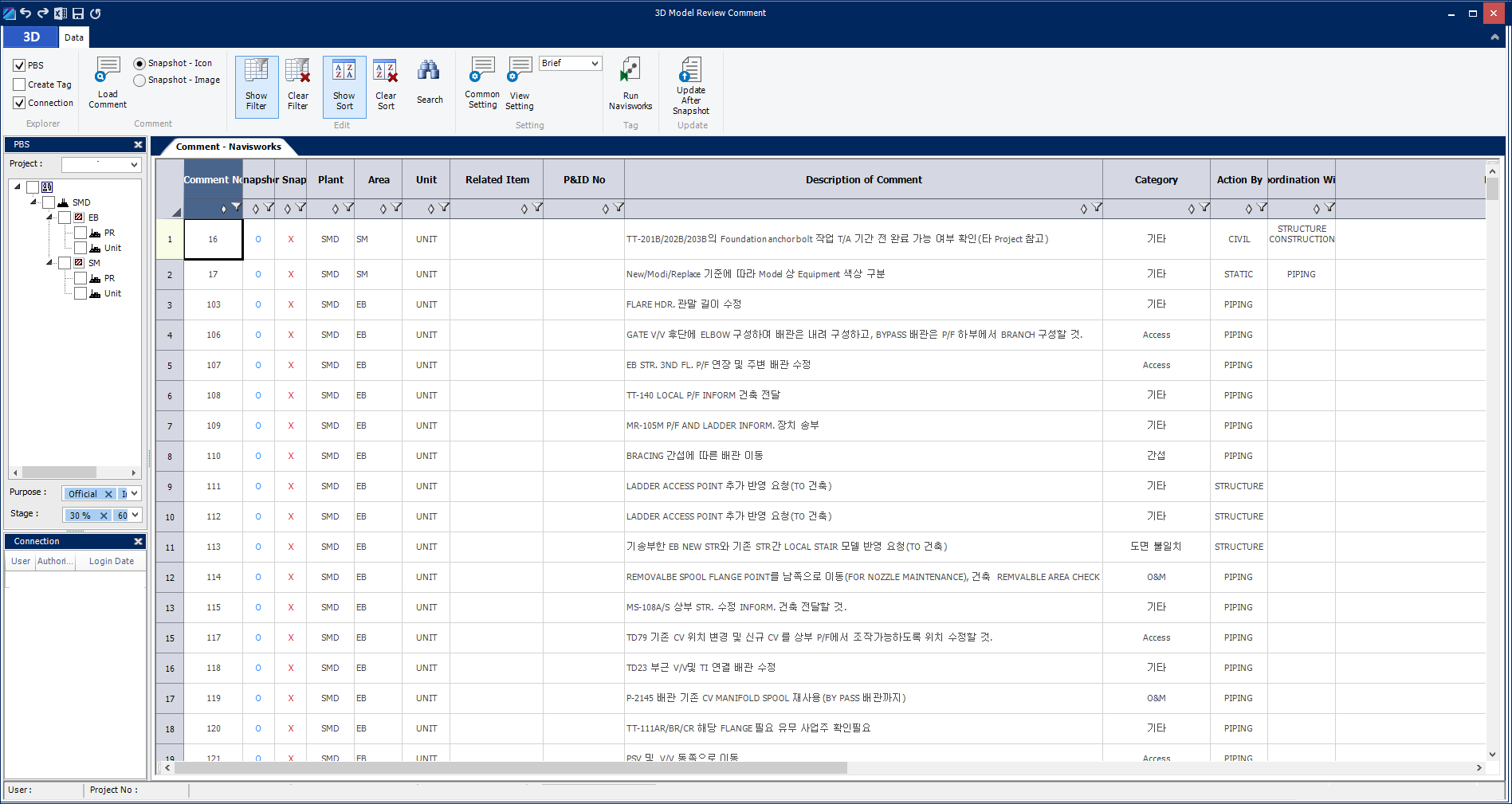 7. 주요 개발 내용
3D Comment Status 관리
Report 생성
▣ Comment 별 Status를 관리 (Open/Close)
▣ Close-out Report 생성
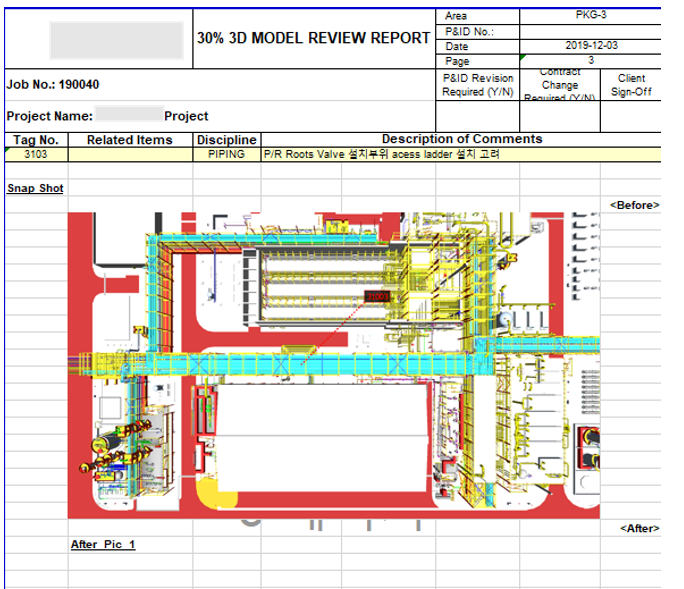 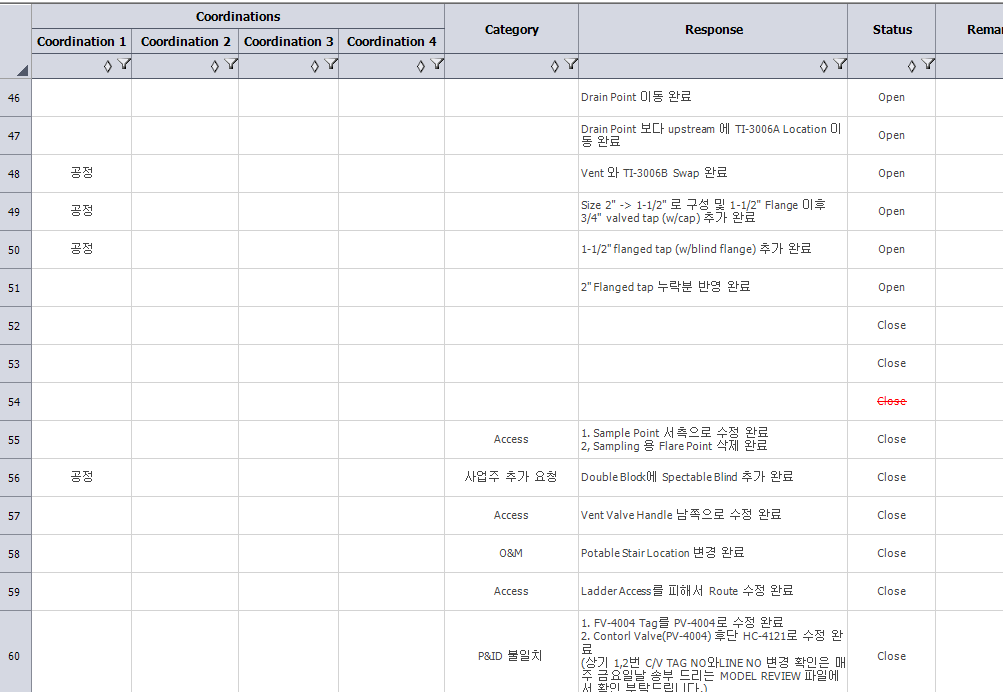 End of Document